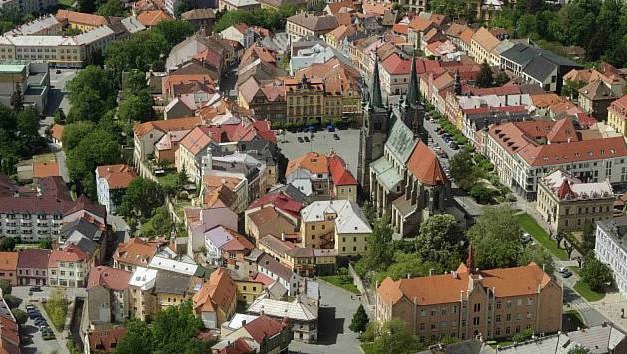 Energetický management města Chrudim
centrální nákup elektrické energie pro město Chrudim a jeho příspěvkové organizace na Pxe burze v Praze

		   Elektřina – 205 OM/1VN

                   - cena elektřiny na rok 2024 – 3 810,74 Kč bez DPH;
	        - cena elektřiny na rok 2025 – 2 992,98 Kč bez DPH;

			Plyn – 41 OM – cena na rok 2024 – 1 615,76 Kč bez DPH;
                                                  - cena na rok 2025 – 1 174,18 Kč bez DPH;

			Teplo – 54 OM - ceny určuje EOP;

			Voda – 64 (46)ceny určuje Vodárenská společnost.
Sledovaní cen na trzích
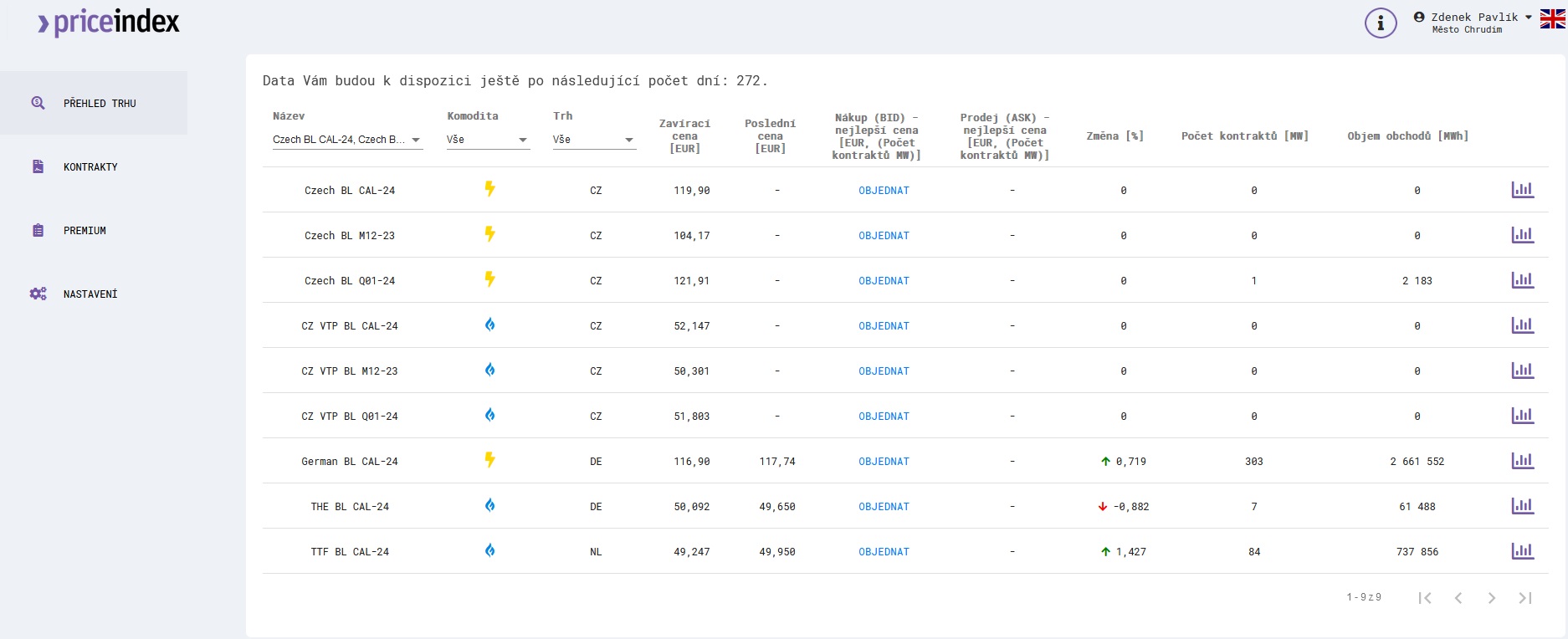 FTV na území města Chrudim
1. FTV MěÚ výkon - 21,840 kWp – 2018;
2. FTV Technické služby výkon - 19,320 kWp – 2020;
3. FTV MěÚ výkon – 6,29 kWp – 2020;
4. FTV Sportoviště – 19,800 kWp + ohřev Teplé vody 1000l - 2021;

Celkový výkon v roce 2021 – 67,25 kWp – úspora za rok 2021 235.000,- Kč

5. FTV rozšíření MěÚ – celkový výkon - 40,740 kWp – 2023;
6. FTV fotbalový stadion za vodojemem – 19,890 kWp – 2023;
7. FTV MŠ U stadionu – 14,760 kWp – 2023;
8. FTV MŠ U stadionu – 14,760 kWp – 2023;
9. FTV Zimní stadion + Krytý bazen + Plovárna – 206,9 kWp – 2023
10. FTV Kabiny fotbalový stadion + ohřev teplé vody – 10,6 kWp - 2023

Celkový výkon na konci roku 2023 – 352,97 kWp
Připravené projekty na rok 2024
11. FTV ZŠ Malíka – 68,86 kWp – 2024;
12. FTV ZŠ U stadionu – 76,26 kWp – 2024;
13. FTV Peška – 51,61 kWp – 2024;
14. FTV Sladkovského – 24,6 kWp – 2024.

Celkový výkon na konci roku 2024 – 574,3 kWp

Příprava na komunitní energetiku – aktivní člen
Vizualizace FTV
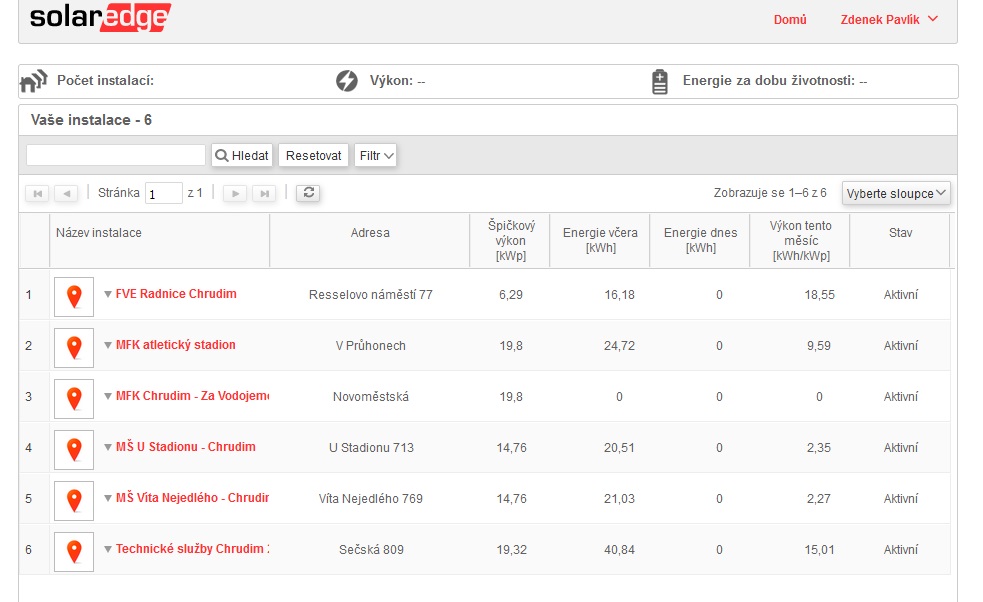 Vizualizace FTV
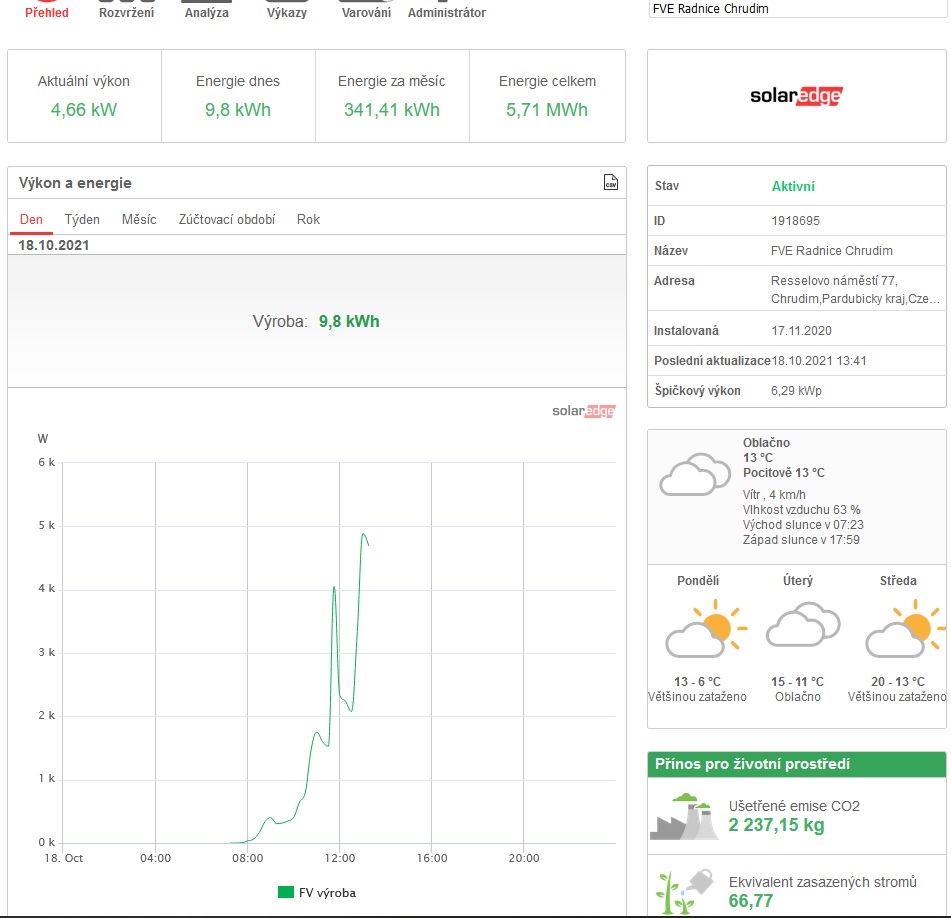 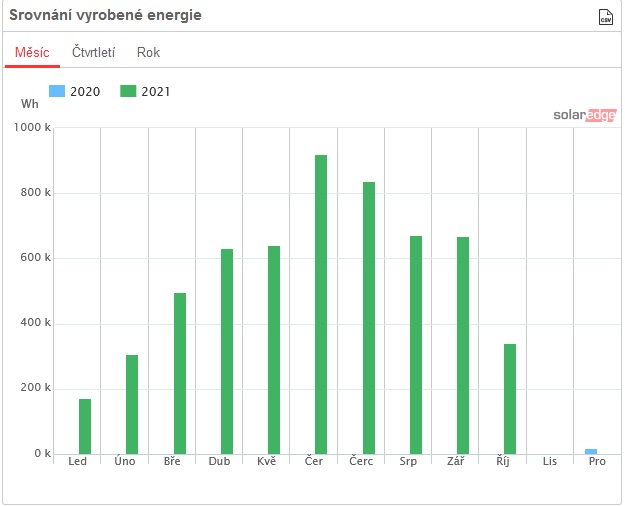 Denní výroba FTV 2021 MěÚ Chrudim
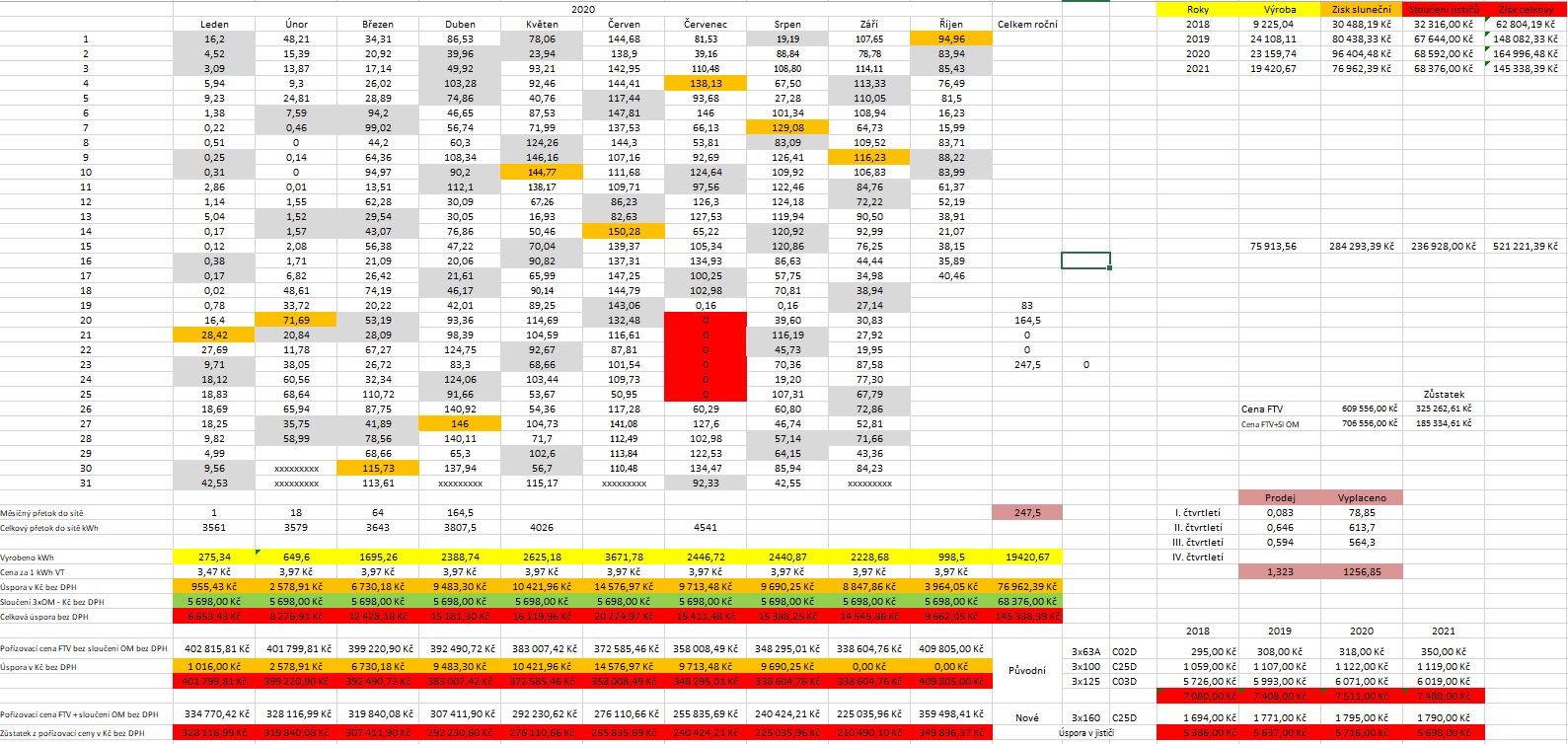 FTV
Postup při realizace FTV:
Výběr objektu (přípojné místo)
Střecha
Statika
Velikost FTV – do 20 kWp – 50 kWp – 100 kWp – 200 kWp
Źádost o připojení na distributora
Kvalitní PD
Dotace (Energetický posudek)
Výběrové řízení (realizované projekty, servis, kvalitní komponenty FTV, záruky atd.)
Realizace
Kolaudace, BOZP
Uvedení do provozu
Licence
Sledování vody
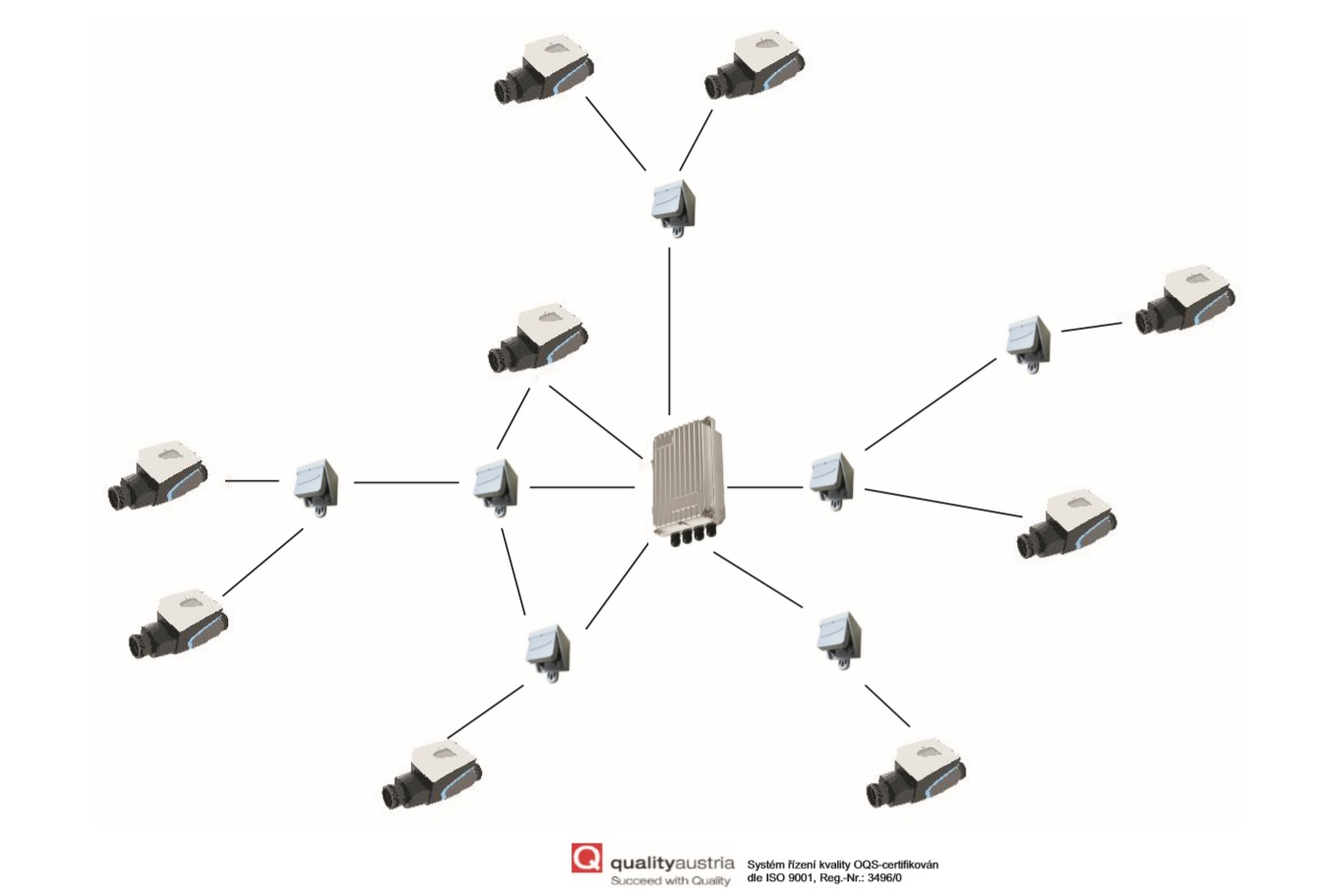 2018 -  MŠ, ZŠ, ZUŠ, DDM
2019 -  MěÚ
2021 – Beseda, Sportoviště
2024 – přechod na „Smartmetering“ frekvencí 433MHz
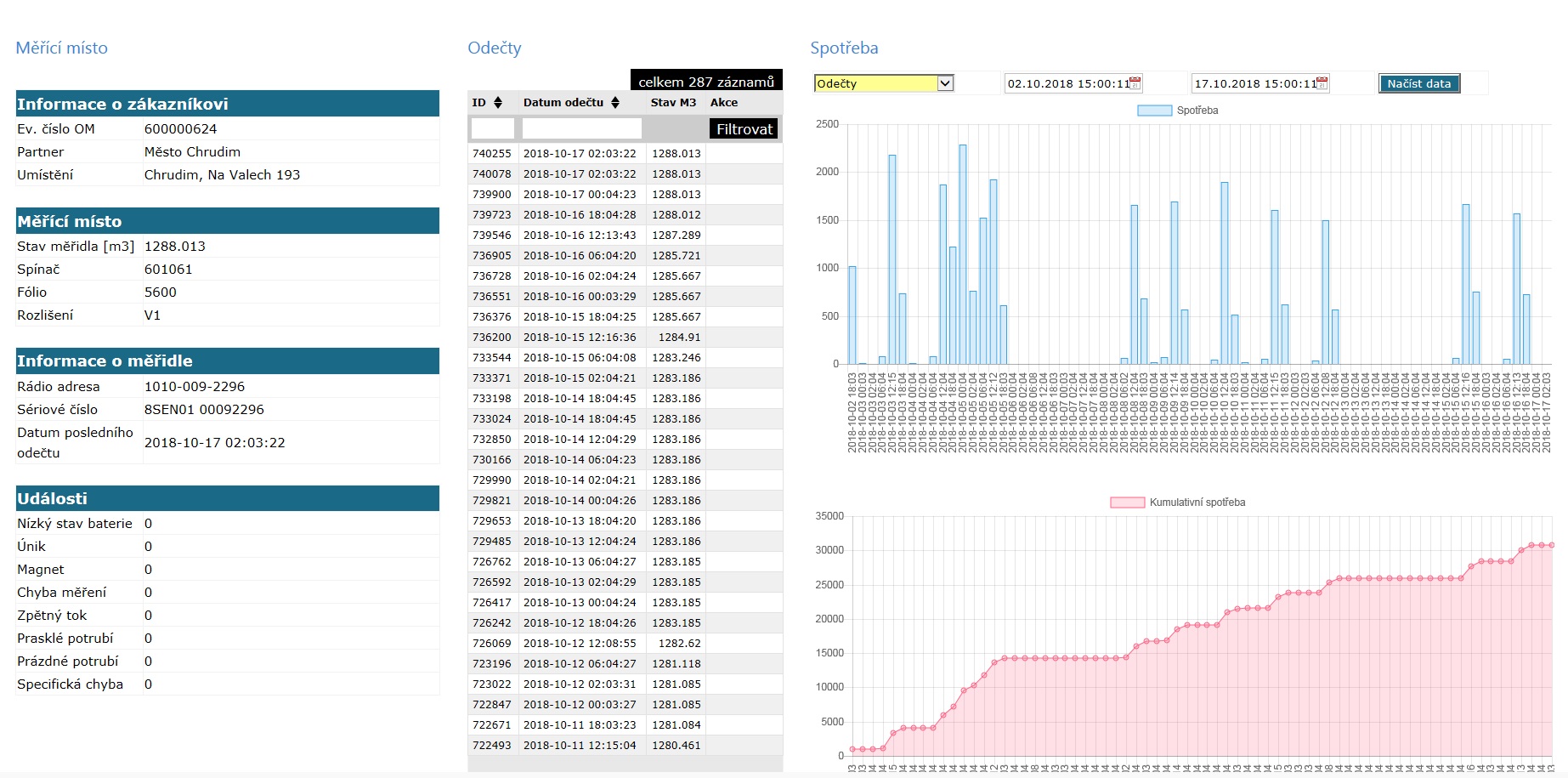 Teplo 90% odebíráme z EOP Opatovice nad Labem
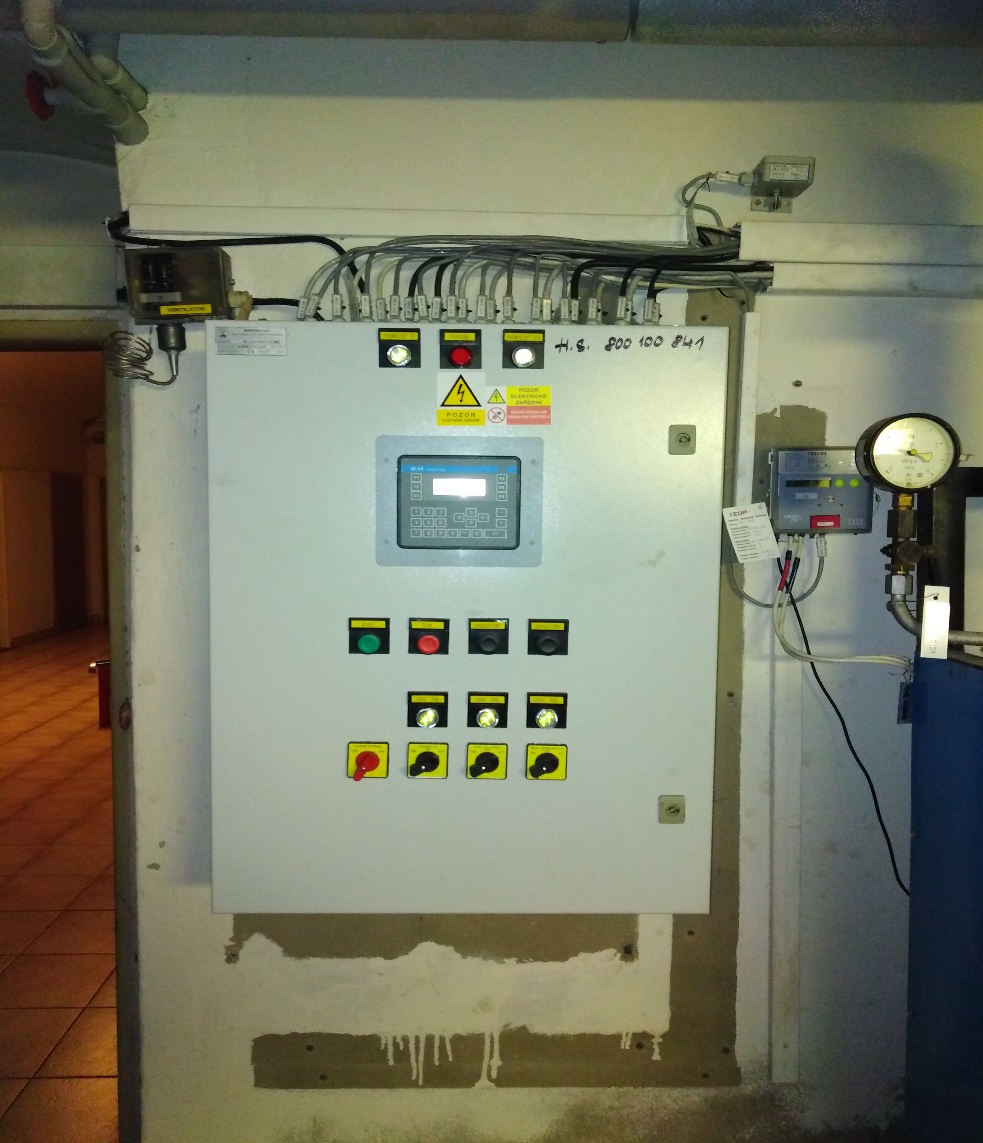 Dvoutarifní sazby

cena za sjednaný výkon
cena za odebrané množství
Teplo 90% odebíráme z EOP Opatovice nad Labem
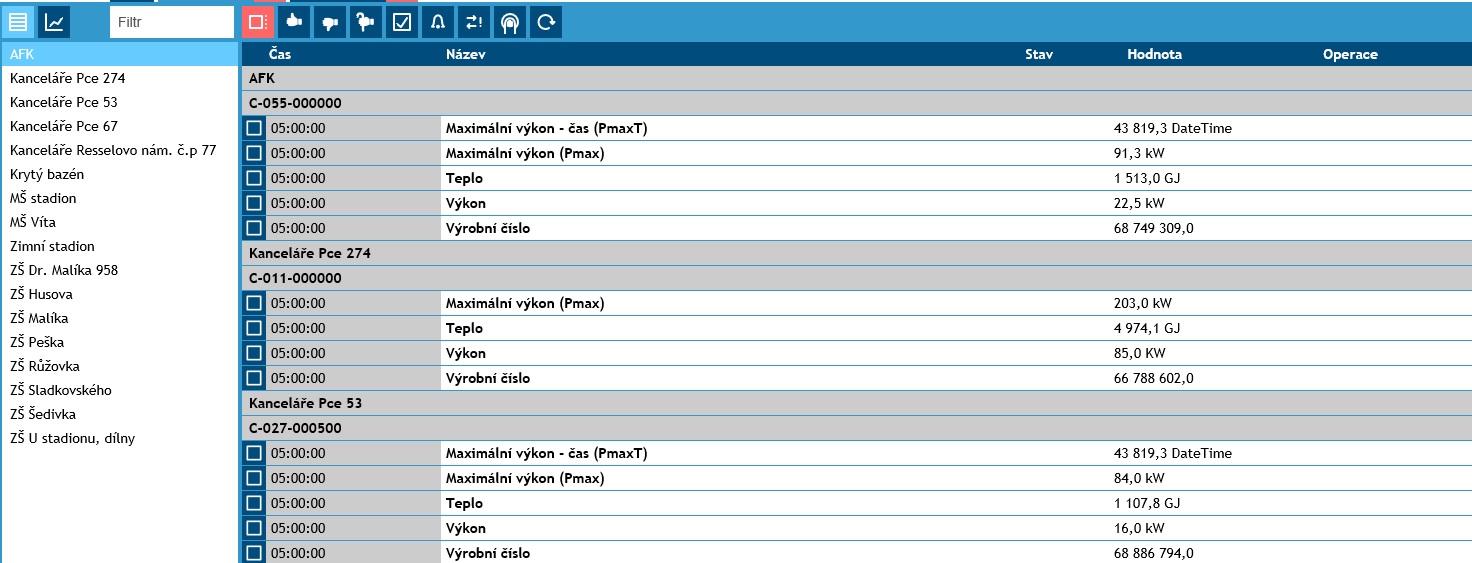 - snaha snížit výkonovou složku
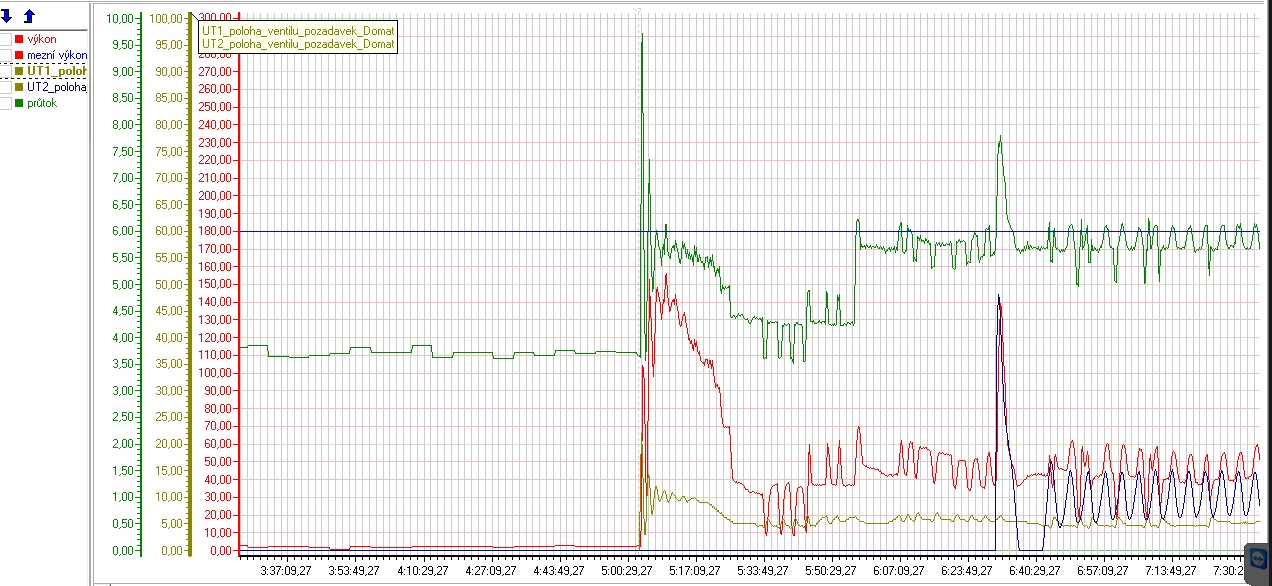 MaR
- Řízení objektu a tím následná úspora, při zabezpečení potřebného komfortu na objektech
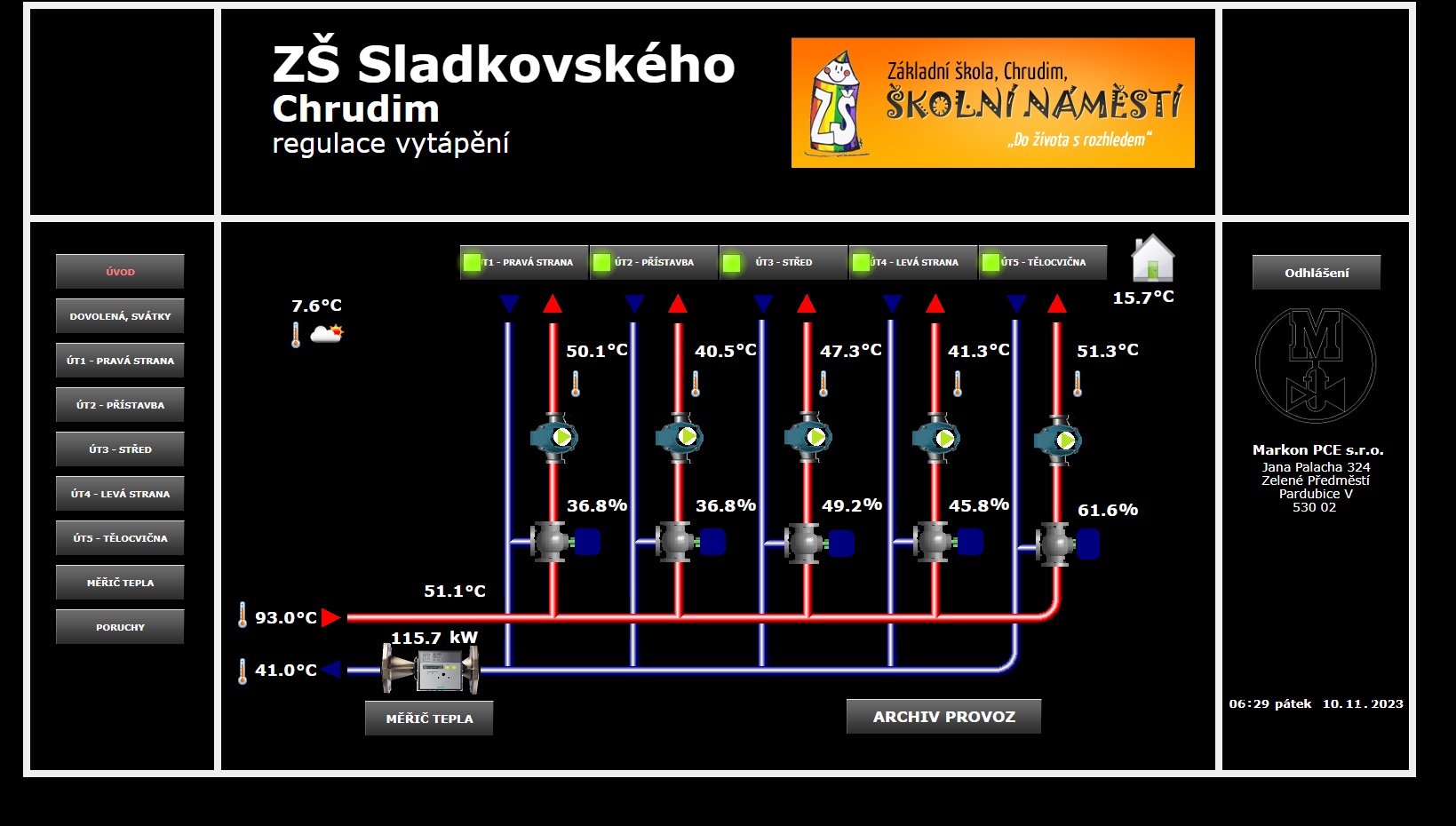 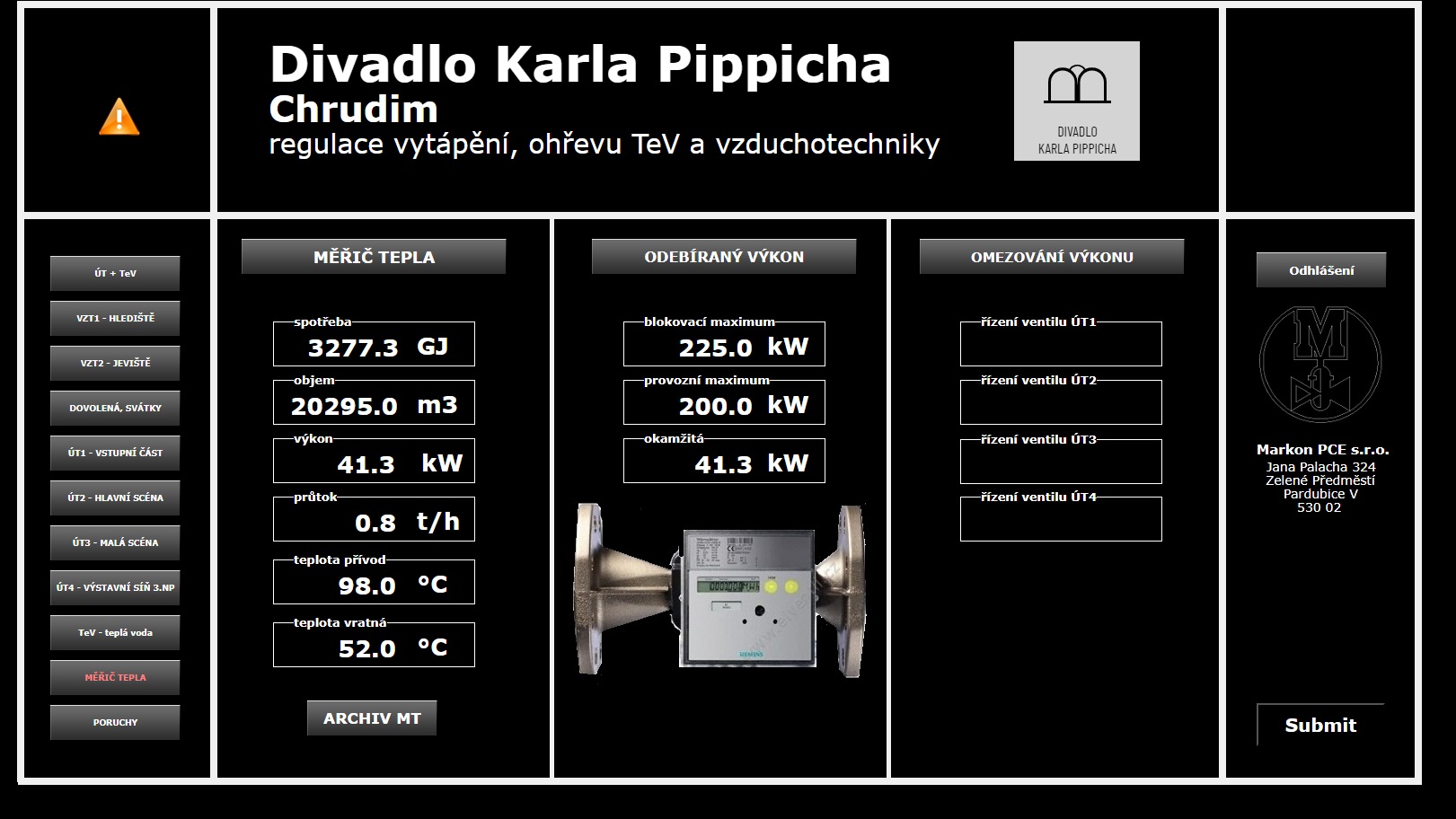 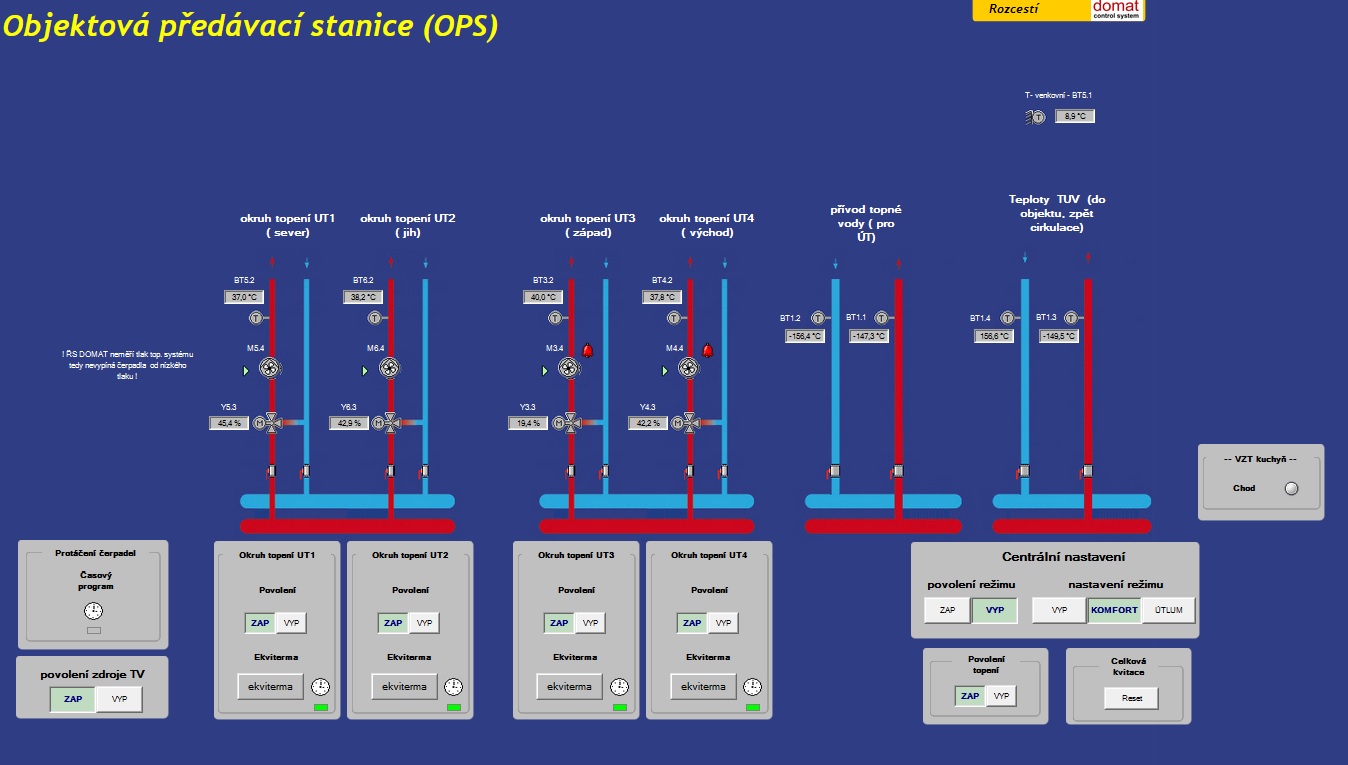 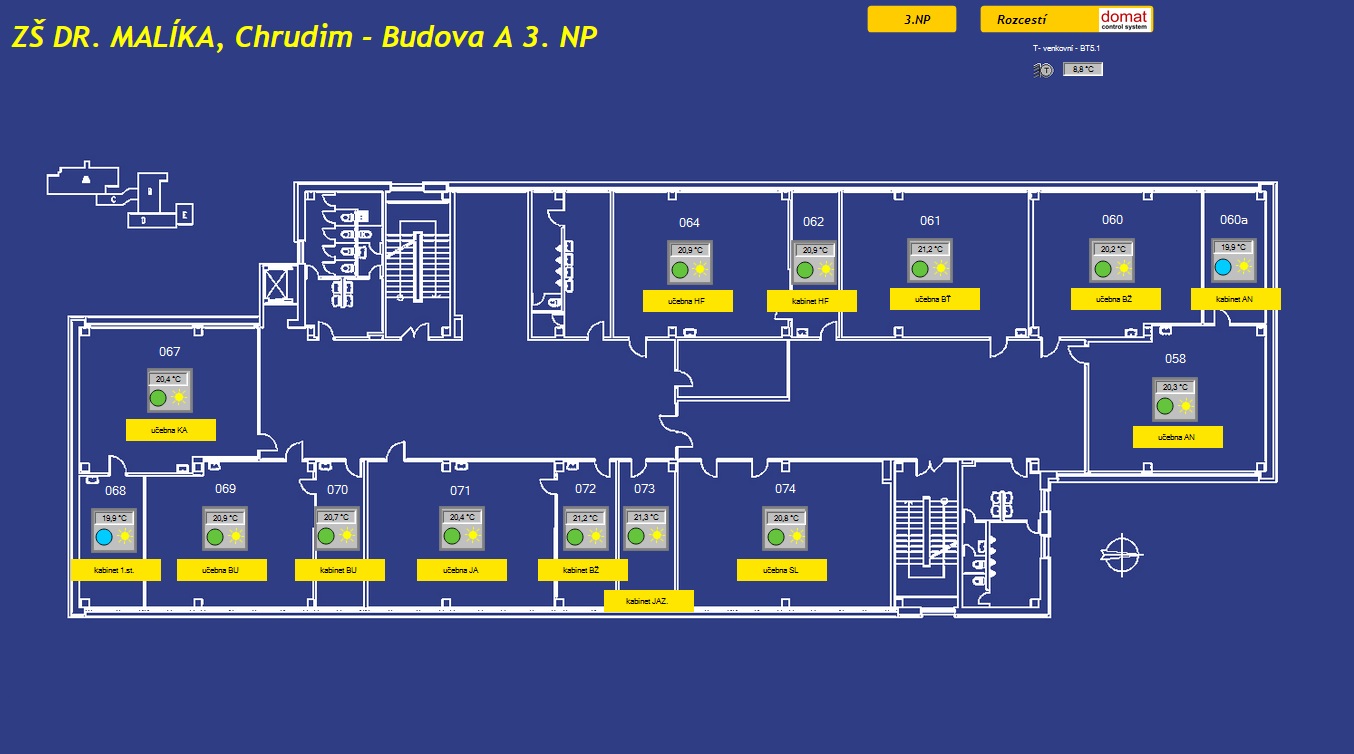 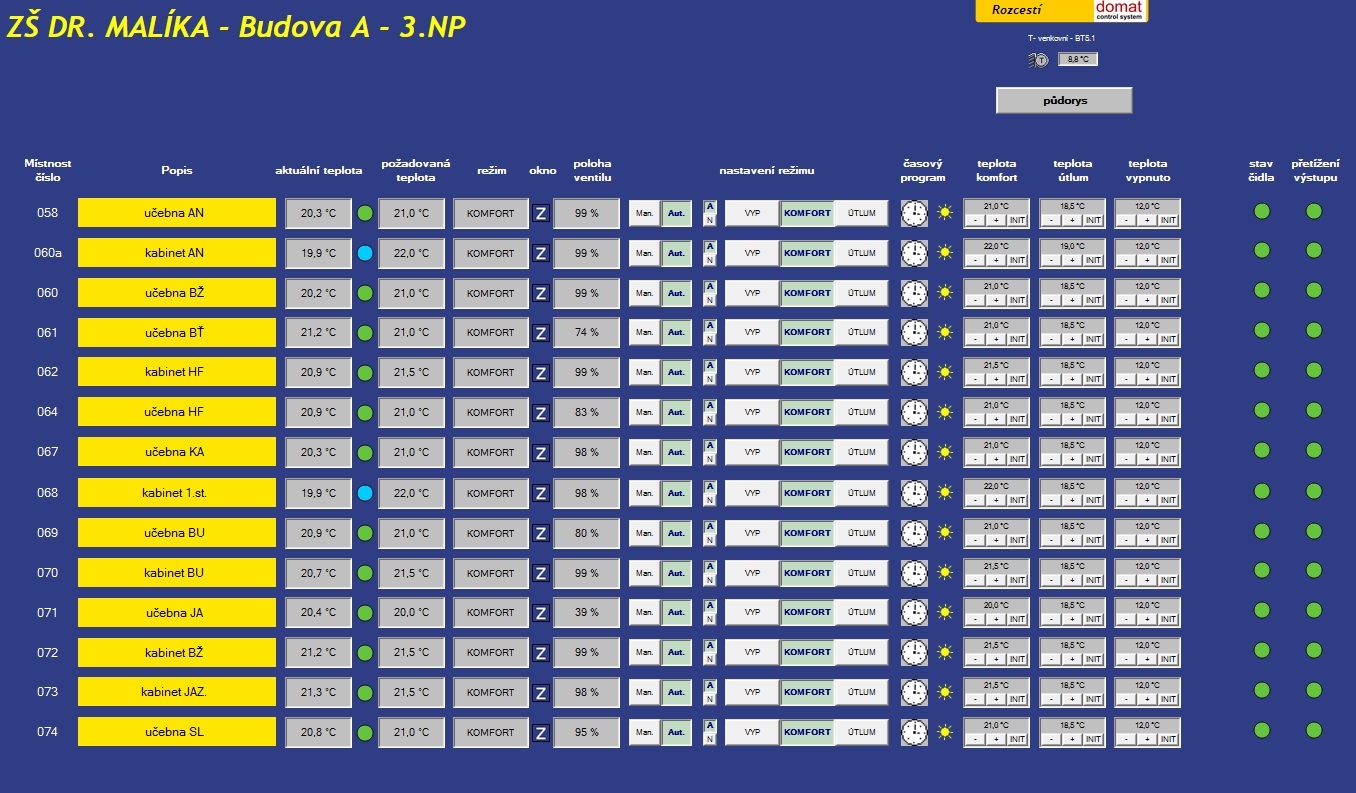 Snížení nákladů

 
Kontrola:

spotřeb na objektu

pravidelná kontrola faktur (pravidelné odečty) a zaznamenávání odečtů


Vyhodnocení: 

snížení jističů

změna distribuční sazby

sloučení odběrných míst


Výsledek:

- nižší platby úspora finančních prostředků
Projekty:

Výměna světel

MaR

FTV

Sloučení OM, změna sazby

VO 

Řízení ¼ na VN

EPC projekt

Komplexní projekty (rekonstrukce objektů MŠ)

Spořiče vody
Úspora v roce 2015: 1 933.552,- Kč bez DPH
Úspora v roce 2016: 2 240.457,- Kč bez DPH
Úspora v roce 2017: 2 184.668,- Kč bez DPH
Úspora v roce 2018: 2 209.989,- Kč bez DPH
Úspora v roce 2019: 3 580.221,- Kč bez DPH
Úspora v roce 2020: 2 136.153,- Kč bez DPH
Úspora v roce 2021: 2 953.795,- Kč bez DPH
Úspora v roce 2022: 4 090.115,- Kč bez DPH
Úspora v roce 2023: 4 537.137,- Kč bez DPH
Úspory od 2015 – 2023 na majetku města Chrudim
Děkuji za pozornost 


Kontakt: 
email: zdenek.pavlik@chrudim-city.cz
Telefon: 739 482 261